SECRETARÍA DE LA FUNCIÓN PUBLICA
1
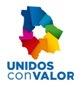 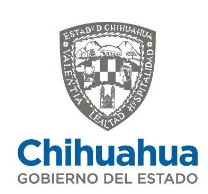 Dirección de Auditoría Gubernamental
DISPOSICIONES ADMINISTRATIVAS COMPLEMENTARIAS
A   LOS   PROCESOS   DE 
ENTREGA   RECEPCIÓN 
DEL   PODER   EJECUTIVO 
DEL   GOBIERNO   DEL   ESTADO. 
CHIHUAHUA
NOVIEMBRE   2015
SECRETARÍA DE LA FUNCIÓN PUBLICA
2
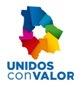 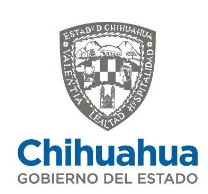 Dirección de Auditoría Gubernamental
CONTENIDO DEL ACUERDO
2
SECRETARÍA DE LA FUNCIÓN PUBLICA
3
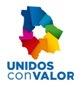 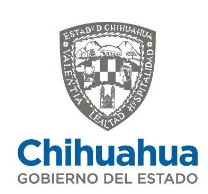 Dirección de Auditoría Gubernamental
Las disposiciones administrativas complementarias 
relativas a la implementación del sistema de Entrega-Recepción: 
Guían el proceso con objeto de que éste se lleve a cabo en los términos establecidos en la propia Ley de Entrega-Recepción, 
e incluyen las cédulas, formatos y demás instructivos que se precisen para facilitar el apego a la normatividad.
3
SECRETARÍA DE LA FUNCIÓN PUBLICA
4
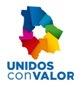 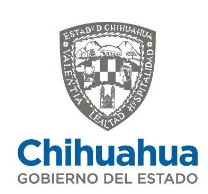 Dirección de Auditoría Gubernamental
4
SECRETARÍA DE LA FUNCIÓN PUBLICA
5
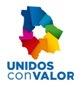 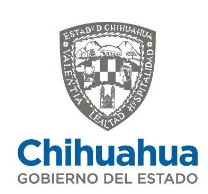 Dirección de Auditoría Gubernamental
LA LEGISLACIÓN REGULARÁ 
EL PROCESO DE 
ENTREGA-RECEPCIÓN
5
SECRETARÍA DE LA FUNCIÓN PUBLICA
6
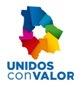 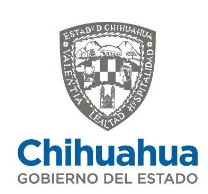 Dirección de Auditoría Gubernamental
El día 4 de noviembre del 2015 se publicó en el Periódico Oficial del Estado la LEY DE ENTREGA RECEPCIÓN PARA EL ESTADO DE CHIHUAHUAVigente a partir del día 5 de noviembre de ese mismo año.  Vi
6
SECRETARÍA DE LA FUNCIÓN PUBLICA
7
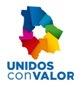 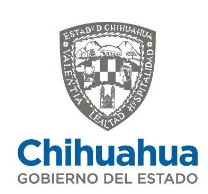 Dirección de Auditoría Gubernamental
LA LEY de Entrega-Recepción  Instituye a la Secretaría de la Función Publica como Órgano de Control Interno en lo correspondiente al Poder Ejecutivo y Entidades Paraestatales
7
8
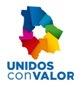 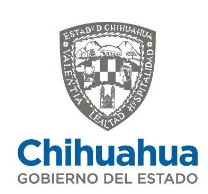 Dirección de Auditoría Gubernamental
LA LEY de Entrega-Recepción   
Establece que el Órgano de Control Interno
 
será el responsable 
de diseñar e implementar 
el sistema de Entrega-Recepción 
de la Administración  Pública Estatal, 

así como de expedir las disposiciones administrativas complementarias 
para su cabal cumplimiento.
8
SECRETARÍA DE LA FUNCIÓN PUBLICA
9
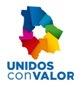 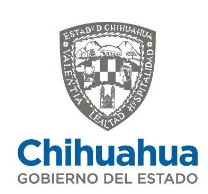 Dirección de Auditoría Gubernamental
LA LEY de Entrega-RecepciónEstablece las bases generalesconforme a las cuales los servidores públicos obligados, al separarse de su empleo, cargo o comisión, harán la entrega de los recursos humanos, materiales, financieros y demás asuntos que les hayan sido encomendados para el ejercicio de sus funciones.
9
SECRETARÍA DE LA FUNCIÓN PUBLICA
10
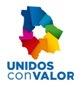 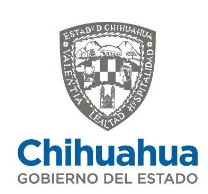 Dirección de Auditoría Gubernamental
Es necesario contar con  las disposiciones administrativas complementarias 
relativas a la implementación del sistema de Entrega- Recepción, 
las cédulas, formatos y demás instructivos que precisen los actos que regulan el proceso de entrega recepción.
10
SECRETARÍA DE LA FUNCIÓN PUBLICA
11
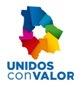 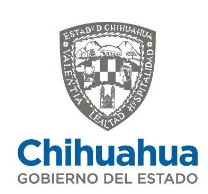 Dirección de Auditoría Gubernamental
En el ámbito del Poder Ejecutivo del Estado, estarán obligados a realizar la entrega recepción, los servidores públicos siguientes:
I. Los titulares de las diferentes dependencias y entidades de la
   Administración Pública Estatal, hasta el nivel de Jefe de
   Departamento o equivalente.
II. Los que sin desempeñar los cargos referidos en la fracción
    anterior, por la naturaleza e importancia de sus funciones, 
    manejo de recursos públicos, personal a su cargo ó resguar
    do de información, deban realizar la entrega recepción.
III. Quienes se ubiquen en los supuestos de las fracciones
     anteriores y soliciten licencia temporal por más de noventa
     días.
11
SECRETARÍA DE LA FUNCIÓN PUBLICA
12
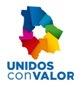 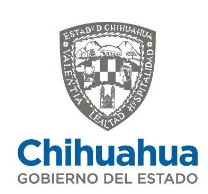 Dirección de Auditoría Gubernamental
Los servidores públicos obligados, 
deberán de preparar su 
Entrega-Recepción
en los términos de la LEY
 y de las 
DISPOSICIONES COMPLEMENTARIAS.
12
SECRETARÍA DE LA FUNCIÓN PUBLICA
13
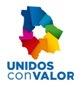 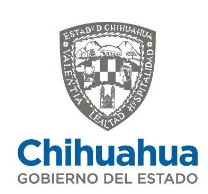 Dirección de Auditoría Gubernamental
La información que deberá contener su entrega será:
A.- La relativa a la estructura orgánica que guarda la
       dependencia o entidad, 
 B.- Las disposiciones jurídicas que regulan su actuación,
 C.- Los recursos humanos, materiales (bienes muebles,
       inmuebles, infraestructura, construcciones en proceso) 
       y financieros bajo su resguardo, 
 D-  Los sistemas electrónicos y otros activos intangibles, 
       formas oficiales, derechos  y obligaciones, así como los
       convenios vigentes. 
 E.- Los archivos (vigentes e históricos), conteniendo derechos
       y obligaciones, documentos y demás asuntos en trámite.
Así como: Todo lo necesario para garantizar la continuidad en el 
servicio público, dar certeza jurídica a su actuación y preservar el patrimonio del estado.
13
SECRETARÍA DE LA FUNCIÓN PUBLICA
14
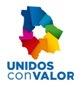 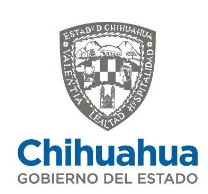 Dirección de Auditoría Gubernamental
Los titulares de las dependencias y entidades de la Administración Pública Estatal en coordinación con los responsables de las áreas administrativas, velarán por:
El respaldo de la información inherente a la Entrega-Recepción 
y
B)  Resguardarán los bienes destinados al
      servicio público a nivel de usuario final y que
      se encuentren a su disposición.
14
SECRETARÍA DE LA FUNCIÓN PUBLICA
15
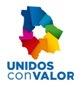 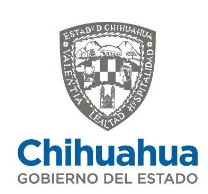 Dirección de Auditoría Gubernamental
Cada dependencia y entidad 
deberá tener resguardados y actualizados 
los registros de los bienes del servidor público usuario de los mismos
y a falta de dichos registros, 
serán responsables los titulares de las áreas administrativas o su equivalente, en la dependencia o entidad que corresponda.
15
SECRETARÍA DE LA FUNCIÓN PUBLICA
16
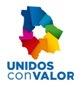 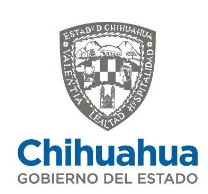 Dirección de Auditoría Gubernamental
Tratándose de dependencias 
del Poder Ejecutivo, 
la información deberá estar armonizada con los registros que tenga 
la Secretaría de Hacienda.
Y en el caso de las entidades paraestatales, deberán de estar debidamente contabilizados y registrados en los términos de la Ley de Presupuesto de Egresos, Contabilidad Gubernamental y Gasto Público del Estadode Chihuahua; así como las demás disposiciones normativas aplicables.
16
SECRETARÍA DE LA FUNCIÓN PUBLICA
17
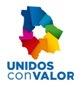 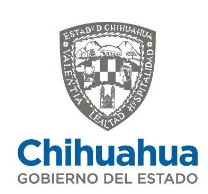 Dirección de Auditoría Gubernamental
La Secretaría de la Función Publica 
Diseñará e implementará el sistema electrónico 
y demás instructivos necesarios 
para que se realice la Entrega-Recepción 
en los términos de la Ley 
y del Acuerdo correspondiente, 
privilegiando que las cédulas y formatos, 
sean contenidos 
en medios magnéticos.
17
SECRETARÍA DE LA FUNCIÓN PUBLICA
18
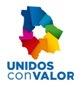 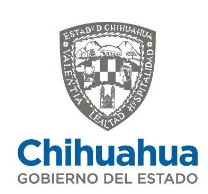 Dirección de Auditoría Gubernamental
Para la Entrega-Recepción por la conclusión del término del ejercicio constitucional del Poder Ejecutivo, la Secretaría de la Función Publica dará a conocer :
la información necesaria para coordinar 
el proceso general de preparación de la Entrega-Recepción 
de la Administración Pública Estatal.
18
SECRETARÍA DE LA FUNCIÓN PUBLICA
19
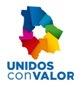 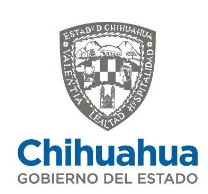 Dirección de Auditoría Gubernamental
Los servidores públicos obligados, 
podrán adicionar a la información que integra su 
Entrega-Recepción,
 expedientes unitarios que documenten íntegramente 
alguna acción u obra relevante 
(memorias documentales), 
que a su juicio sea importante que conozca
 el servidor público entrante.
19
SECRETARÍA DE LA FUNCIÓN PUBLICA
20
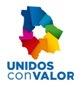 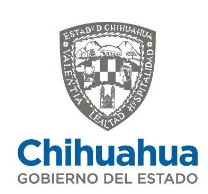 Dirección de Auditoría Gubernamental
El contenido del acta de Entrega-Recepción 
se apegará a lo dispuesto por el 
Artículo 18 de la Ley. 
9%20PRESENTAC%20LINEAMIENTOS%20E-R%2013%20ENE%202016.pptx#38. Presentación de PowerPoint
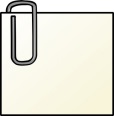 20
SECRETARÍA DE LA FUNCIÓN PUBLICA
21
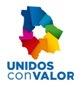 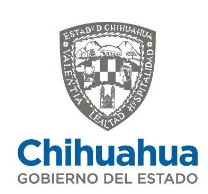 Dirección de Auditoría Gubernamental
Para facilitar el llenado del Acta de Entrega-Recepción, 
la Secretaría de la Función Publica, proporcionará  el modelo del acta.
La firma del acta de Entrega-Recepción 
deberá ser inmediata a la instalación del Gobernador 
y de común acuerdo con la Comisión de Transición.
21
SECRETARÍA DE LA FUNCIÓN PUBLICA
22
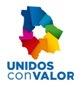 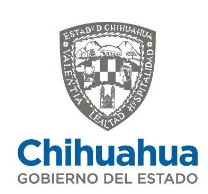 Dirección de Auditoría Gubernamental
Los anexos se deberán presentar en medios magnéticos.
ó excepcionalmente, 
previa autorización de la Secretaría de la función publica, podrán ser elaborados en documentos impresos debidamente foliados y firmados (firma autógrafa) señalando en el acta de Entrega-Recepción el número de fojas que comprenden.
Se deberán anexar al acta, copias simples y legibles de las identificaciones oficiales de cada uno de los participantes, verificando y consignando el domicilio en el cual puedan ser localizados y/o recibir notificaciones.
22
SECRETARÍA DE LA FUNCIÓN PUBLICA
23
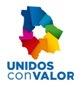 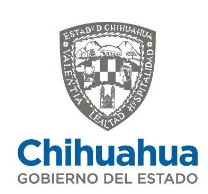 Dirección de Auditoría Gubernamental
Para la Entrega-Recepción por la conclusión del término del ejercicio constitucional del Poder Ejecutivo,
el proceso iniciará con la notificación de la Secretaría de la Función Publica, a las  dependencias y entidades, 
a más tardar en el plazo establecido en el Artículo 23 de la Ley,
dando a conocer el programa de trabajo que contemple la planeación, calendarización, capacitación, coordinación e instrumentación de las acciones que permitan llevar a cabo el proceso de una manera ágil, ordenada y transparente, 
conforme a Ley y el Acuerdo emitido.
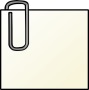 23
SECRETARÍA DE LA FUNCIÓN PUBLICA
24
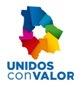 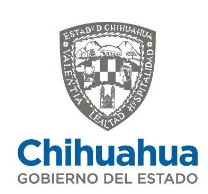 Dirección de Auditoría Gubernamental
Previo acuerdo con los representantes 
de la Comisión de Transición, 
se podrá proceder a la verificación a que se refiere 
el Artículo 17 de la Ley,
en el caso de la Entrega-Recepción por la conclusión del término del ejercicio constitucional del Poder Ejecutivo, 
sin que ello implique el otorgamiento de facultades, 
ni de intervención alguna.
El enlace administrativo, 
designado por el titular de la dependencia 
o entidad de la administración pública estatal,  
preferentemente pertenecerá al área administrativa 
de la dependencia o entidad que se trate, 
y será el vínculo entre el servidor público que entrega 
y quien recibe.
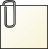 24
SECRETARÍA DE LA FUNCIÓN PUBLICA
25
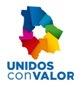 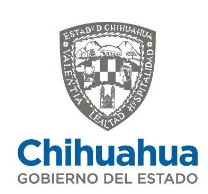 Dirección de Auditoría Gubernamental
Nota:
El enlace coadyuvará en la elaboración del acta y en la recopilación de las cédulas o formatos relativos a la Entrega-Recepción que formule el servidor público obligado.
25
SECRETARÍA DE LA FUNCIÓN PUBLICA
26
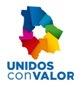 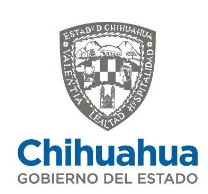 Dirección de Auditoría Gubernamental
Dicha designación deberá ser informada por escrito 
a la Secretaría de la Función Publica 
al momento de notificarle la realización de la 
Entrega- Recepción 
y tratándose del proceso derivado por la conclusión del término del ejercicio constitucional del Poder Ejecutivo, 
será desde el inicio del mismo.
26
SECRETARÍA DE LA FUNCIÓN PUBLICA
27
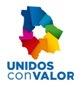 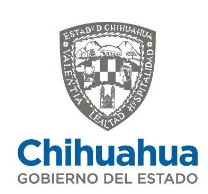 Dirección de Auditoría Gubernamental
Con la finalidad de solventar el programa de trabajo 
para la Entrega-Recepción 
por la conclusión del término del ejercicio constitucional 
del Poder Ejecutivo, 
los enlaces administrativos se apoyarán y coordinarán 
con la Secretaría de la Función Publica,  
para efectos de capacitación, orientación, evaluación y seguimiento del Proceso.
27
SECRETARÍA DE LA FUNCIÓN PUBLICA
28
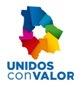 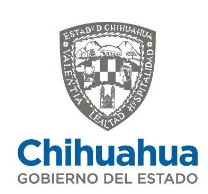 Dirección de Auditoría Gubernamental
Se deberán observar en todos sus términos 
las presentes Disposiciones Administrativas Complementarias, sin relevar de esta responsabilidad, en ningún caso, 
a los servidores públicos obligados.
Los enlaces administrativos, 
se auxiliarán de los servidores públicos que integren 
las distintas unidades administrativas, 
a fin de que preparen, recopilen y ordenen la información relativa a los formatos y cédulas que integren 
su Entrega-Recepción.
28
SECRETARÍA DE LA FUNCIÓN PUBLICA
29
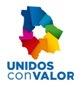 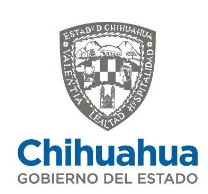 Dirección de Auditoría Gubernamental
Los representantes de la Comisión de Transición 
nombrados previamente por el Gobernador electo, 
en el proceso respectivo, 
conocerán de la Entrega-Recepción para la dependencia 
o entidad a las que fueron nombrados, 
sin que ello implique que asumirán necesariamente 
la titularidad de la misma.
Los servidores públicos que integran la dependencia o entidad, deberán brindar las facilidades necesarias a la Comisión referida para que conozca de la información que le será entregada.
29
SECRETARÍA DE LA FUNCIÓN PUBLICA
30
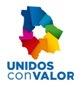 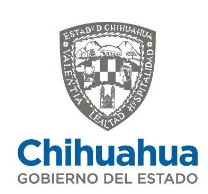 Dirección de Auditoría Gubernamental
Para la Entrega-Recepción 
por la conclusión del término del ejercicio constitucional del Poder Ejecutivo,
se privilegiará la digitalización de documentos 
y el respaldo electrónico de los mismos, 
en la forma y términos que determine 
la Secretaría de la Función Publica.
La información relativa a la Entrega-Recepción, 
deberá ser coincidente con la que obre en las áreas competentes que por disposición legal tengan dicha atribución.
30
SECRETARÍA DE LA FUNCIÓN PUBLICA
31
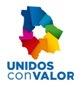 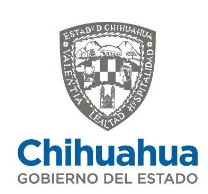 Dirección de Auditoría Gubernamental
Los servidores públicos integrantes de las contralorías internas, comisarios y demás instancias de control apoyarán a  la Secretaría de la Función Publica 
en los procesos de Entrega-Recepción 
de la dependencia o entidad que sea de su responsabilidad.

La Secretaría de la Función Publica 
verificará el debido cumplimiento del Acuerdo emitido 
y resolverá cualquier duda que se suscite con motivo de su aplicación.
31
SECRETARÍA DE LA FUNCIÓN PUBLICA
32
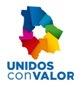 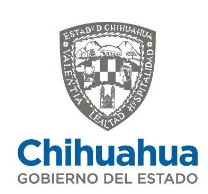 Dirección de Auditoría Gubernamental
FORMATOS

Artículo 19 de la Ley.
32
SECRETARÍA DE LA FUNCIÓN PUBLICA
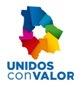 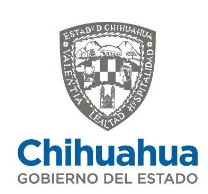 33
Dirección de Auditoría Gubernamental
Artículo 19.  
Al acta de entrega recepción deberá anexarse al menos la siguiente información:

Estructura orgánica.
Marco jurídico.
Recursos humanos.
Recursos financieros, incluyendo informes presupuestarios y estados financieros.
Recursos materiales, que comprendan bienes inmuebles, infraestructura, construcciones en proceso y bienes muebles, cuya cédula contendrá la identificación de los mismos y el responsable a cuyo nombre está el resguardo
Sistemas electrónicos y otros activos intangibles, incluyendo las claves para su acceso.
Formas Oficiales.
Derechos y Obligaciones vigentes.
Relación de archivos.
Asuntos en trámite.
Asimismo, la documentación e información inherente al empleo, cargo o comisión que resulte relevante para el cabal cumplimiento de las disposiciones de esta Ley.
Dicha información estará contenida, preferentemente, en medios magnéticos, digitales o electrónicos.
33
SECRETARÍA DE LA FUNCIÓN PUBLICA
34
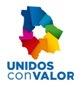 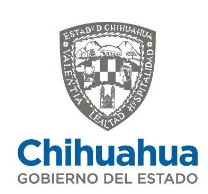 Dirección de Auditoría Gubernamental
34
Dirección de Auditoría Gubernamental
SECRETARÍA DE LA FUNCIÓN PUBLICA
35
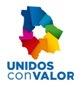 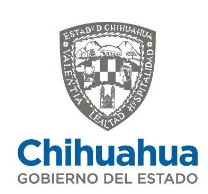 Dirección de Auditoría Gubernamental
35
SECRETARÍA DE LA FUNCIÓN PUBLICA
36
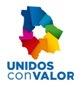 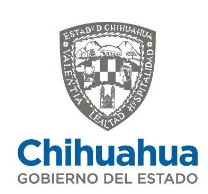 Dirección de Auditoría Gubernamental
LAS GUÍAS Y DEFINICIONES DETALLADAS PARA LA DEBIDA INTEGRACIÓN DE LA INFORMACIÓN REQUERIDA EN CADA UNO DE LOS FORMATOS, PODRÁN CONSULTARSE EN LAS PÁGINAS 13 A 68 DEL ANEXO 1, DEL ACUERDO 090 DE FECHA 20 DE NOVIEMBRE DEL 2015, RELATIVO A LA ENTREGA RECEPCIÓN EN EL ÁMBITO DEL PODER EJECUTIVO DEL ESTADO DE CHIHUAHUA, EMITIDO POR EL C. GOBERNADOR DEL ESTADO. 
PUBLICADO EN EL PERIÓDICO OFICIAL EL DÍA 12 DE DICIEMBRE DE 2015.
36
Dirección de Auditoría Gubernamental
SECRETARÍA DE LA FUNCIÓN PUBLICA
37
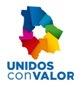 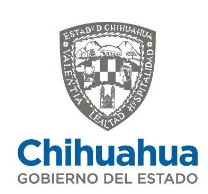 Dirección de Auditoría Gubernamental
ANEXOS
37
SECRETARÍA DE LA FUNCIÓN PUBLICA
38
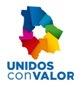 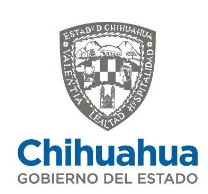 Dirección de Auditoría Gubernamental
Artículo 17 de la Ley.
Quienes entregan y reciben podrán designar representantes para conocer previamente los asuntos motivo de la 
Entrega-Recepción, 
haciéndolo del conocimiento del enlace  administrativo 
y del Órgano de Control Interno.
Dichos representantes, en su caso, realizarán observaciones que consideren pertinentes respecto de los asuntos que formarán parte del acta de Entrega-Recepción; lo anterior sin perjuicio del procedimiento de aclaración que, en su caso , se realice.
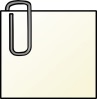 38
SECRETARÍA DE LA FUNCIÓN PUBLICA
39
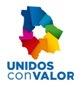 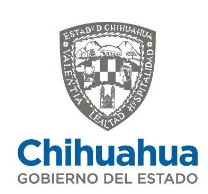 Dirección de Auditoría Gubernamental
Artículo 18 de la Ley… 
El acta de Entrega-Recepción deberá contener al menos:
Lugar , fecha y hora de inicio y conclusión.
Entidad, dependencia o unidad administrativa de que se trata.
Nombre de quien entrega y recibe, y documentación que acredite su personalidad.
Nombre del representante del Órgano de Control Interno.
Nombre del enlace administrativo.
Nombre de  los testigos.
Domicilio para oír y recibir notificaciones y documentos  de quienes entregan y reciben
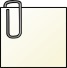 39
SECRETARÍA DE LA FUNCIÓN PUBLICA
40
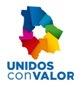 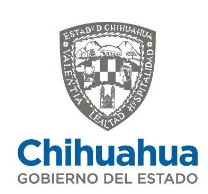 Dirección de Auditoría Gubernamental
Artículo 18 de la Ley.  (cont.).
VIII. Relación de los anexos.
En su caso, si existieron observaciones previas a la firma
        del acta, así como el resultado de las mismas.
La manifestación de la obligación de presentar las
        declaraciones de situación patrimonial inicial y final en los        términos de la Ley de Responsabilidades.
XI.   Firma al calce y al margen de los que intervinieron.

En caso de negativa a firmar el acta por los que en ella intervinieron, esta circunstancia se hará constar, sin que afecte la validez de dicha acta.
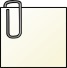 40
Dirección de Auditoría Gubernamental
SECRETARÍA DE LA FUNCIÓN PUBLICA
41
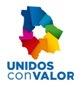 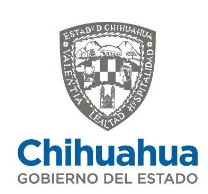 Dirección de Auditoría Gubernamental
Artículo 20.
Con independencia de la fecha en que se suscriba el acta de Entrega-Recepción, deberá quedar expresamente señalada la fecha de separación del servidor público obligado.
Artículo 21.
El enlace administrativo notificará, mediante oficio, a quienes entregan y reciben, al Órgano de Control Interno y a los testigos designados por aquellos, cuando menos con tres días hábiles de anticipación, de la fecha. Hora y lugar de suscripción del acta de Entrega-Recepción.
41
Dirección de Auditoría Gubernamental
SECRETARÍA DE LA FUNCIÓN PUBLICA
42
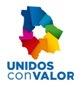 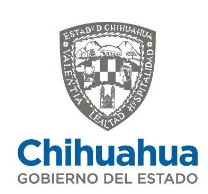 Dirección de Auditoría Gubernamental
Artículo 22.
El acta de Entrega-Recepción se firmará en cuatro tantos y de manera autógrafa, destinados para quien entrega y quien recibe, para el Órgano de Control Interno y para la entidad o dependencia de que se trate.
42
Dirección de Auditoría Gubernamental
SECRETARÍA DE LA FUNCIÓN PUBLICA
43
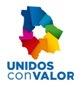 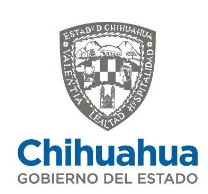 Dirección de Auditoría Gubernamental
Artículo 23…
Tratándose de la Entrega-Recepción por término de un ejercicio constitucional o legal se estará a lo siguiente:
Todos los servidores públicos obligados deberán preparar su entrega en los términos de la Ley de Entrega-Recepción y de las disposiciones administrativas complementarias, que en su caso, se emitan por lo menos 30 días naturales previos a la conclusión del ejercicio constitucional o legal que corresponda.
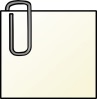 43
Dirección de Auditoría Gubernamental
SECRETARÍA DE LA FUNCIÓN PUBLICA
44
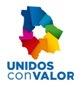 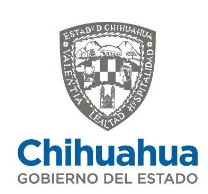 Dirección de Auditoría Gubernamental
Artículo 23 (cont.)…
El Gobernador y los Presidentes Municipales
      electos deberán nombrar una comisión de
      transición, cuyos integrantes tendrán la
      representación de aquellos y conocerán
      previamente de los asuntos de la administración 
      pública estatal o municipal, motivo de la Entrega-
      Recepción.
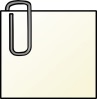 44
SECRETARÍA DE LA FUNCIÓN PUBLICA
45
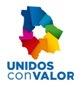 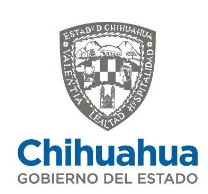 Dirección de Auditoría Gubernamental
Artículo 23 de la Ley. (cont.)…

Los servidores públicos que entregan, deberán brindar las facilidades necesarias a la comisión referida para que, de manera coordinada, se lleve a cabo la Entrega-Recepción. 

La participación que tendrá la comisión, no implica el otorgamiento de facultad ni de intervención alguna.

III.  La fecha para la firma del acta de Entrega-Recepción de Gobernador, de los Presidentes Municipales y de los titulares de las dependencias y entidades de la administración pública estatal y municipal, será acordada con la comisión de transición.
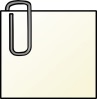 45
Dirección de Auditoría Gubernamental
SECRETARÍA DE LA FUNCIÓN PUBLICA
46
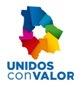 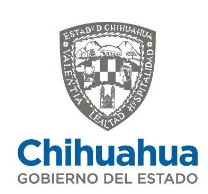 Dirección de Auditoría Gubernamental
Artículo 23 (cont.).
Quien recibe en los términos de este Capítulo, podrá hacer
        observaciones respecto del contenido del acta referida y
        sus anexos, en los términos del Artículo 25 de esta Ley, 
        haciéndolo del conocimiento del Órgano de Control
        Interno, quien procederá en consecuencia.
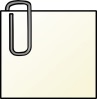 46
Dirección de Auditoría Gubernamental
SECRETARÍA DE LA FUNCIÓN PUBLICA
47
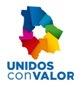 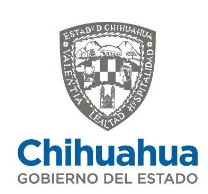 Dirección de Auditoría Gubernamental
Artículo 24.
En los presupuestos de egresos del Estado y de los Municipios, en el último año de su gestión, deberán prever los recursos suficientes para sufragar los gastos que se originen por las actividades de Entrega-Recepción, velando, en todo momento, por los principios de austeridad y disciplina financiera.
47
SECRETARÍA DE LA FUNCIÓN PUBLICA
48
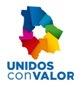 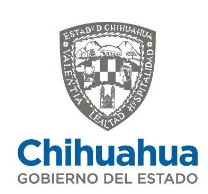 Dirección de Auditoría Gubernamental
Artículo 25 de la Ley.

Quien recibe, tendrá un plazo de 30 días naturales siguientes a la firma del acta de Entrega-Recepción, para hacer observaciones respecto del contenido del acta referida y sus anexos,  haciéndolo del conocimiento del Órgano de Control Interno.

El Órgano de Control Interno, dentro de los 15 días naturales siguientes, determinará la procedencia de las observaciones y,
en su caso, notificará al servidor  público que hizo la entrega, de las observaciones aludidas para que, en un término no mayor quince días naturales, realice las aclaraciones correspondientes.
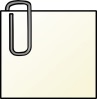 48
Dirección de Auditoría Gubernamental
SECRETARÍA DE LA FUNCIÓN PUBLICA
49
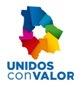 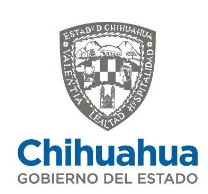 Dirección de Auditoría Gubernamental
DE LAS ACLARACIONES Y RESPONSABILIDADES
Artículo 26.
La notificación a que se refiere el Artículo 25 se hará en el domicilio señalado en el acta de Entrega-Recepción y, en su defecto, por medio de edictos conforme al Código de Procedimientos Civiles del Estado.

Artículo 27.
El Órgano de Control Interno verificará lo señalado por las partes y resolverá lo que a derecho proceda.
49
Dirección de Auditoría Gubernamental
SECRETARÍA DE LA FUNCIÓN PUBLICA
50
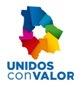 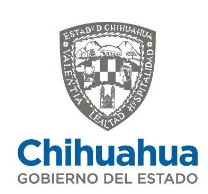 Dirección de Auditoría Gubernamental
DE LAS ACLARACIONES Y RESPONSABILIDADES
Artículo 28.

Si en el transcurso del término a que se refieren los Artículos 23 y 25 de la Ley, según corresponda, el que recibe  no realiza observaciones al contenido del acta y sus anexos, precluye su derecho para tal efecto, sin perjuicio de las responsabilidades a que haya lugar.
50
Dirección de Auditoría Gubernamental
SECRETARÍA DE LA FUNCIÓN PUBLICA
51
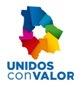 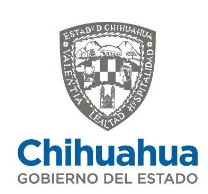 Dirección de Auditoría Gubernamental
DE LAS ACLARACIONES Y RESPONSABILIDADES
Artículo 29…
Los servidores públicos obligados incurrirán en responsabilidad administrativa, en los siguientes supuestos:
Incumpla con la obligación de realizar la Entrega-Recepción de su empleo, cargo o comisión.
Entregue información incomprensible o incompleta, sin la debida motivación y fundamentación establecidas en esta Ley.
Oculte, altere, destruya o inutilice, total o parcialmente, sin causa justificada, la información, bienes y recursos que se encuentren bajo su custodia.
51
Dirección de Auditoría Gubernamental
SECRETARÍA DE LA FUNCIÓN PUBLICA
52
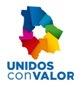 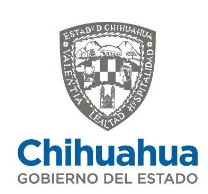 Dirección de Auditoría Gubernamental
DE LAS ACLARACIONES Y RESPONSABILIDADES
Artículo 29 (cont.).

No documente el ejercicio de sus facultades, competen-
       cias, funciones o actos de autoridad, de conformidad con la
       normatividad aplicable.
No atienda los requerimientos de aclaración que se le
       formulen, en el plazo establecido.
.
52
Dirección de Auditoría Gubernamental
SECRETARÍA DE LA FUNCIÓN PUBLICA
53
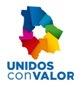 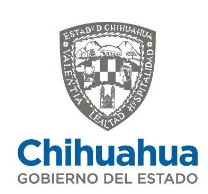 Dirección de Auditoría Gubernamental
DE LAS ACLARACIONES Y RESPONSABILIDADES
Artículo 30.
De actualizarse alguna de las conductas señaladas en el Artículo anterior se procederá de la siguiente manera:
Tratándose de la conducta referida en la fracción I del Artículo anterior, se asentará esta circunstancia en el acta de Entrega-Recepción y el Órgano de Control Interno procederá conforme a derecho.  
En los demás supuestos del artículo anterior, quien recibe o sus representantes harán tal circunstancia al Órgano de Control Interno, quien procederá en consecuencia.
53
Dirección de Auditoría Gubernamental
SECRETARÍA DE LA FUNCIÓN PUBLICA
54
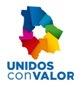 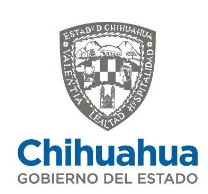 Dirección de Auditoría Gubernamental
DE LAS ACLARACIONES Y RESPONSABILIDADES
Artículo 31.
El incumplimiento de las disposiciones contenidas
 en la presente Ley, 
será sancionado 
en términos de la Ley de Responsabilidades, 
sin perjuicio de lo que dispongan 
otros ordenamientos
54